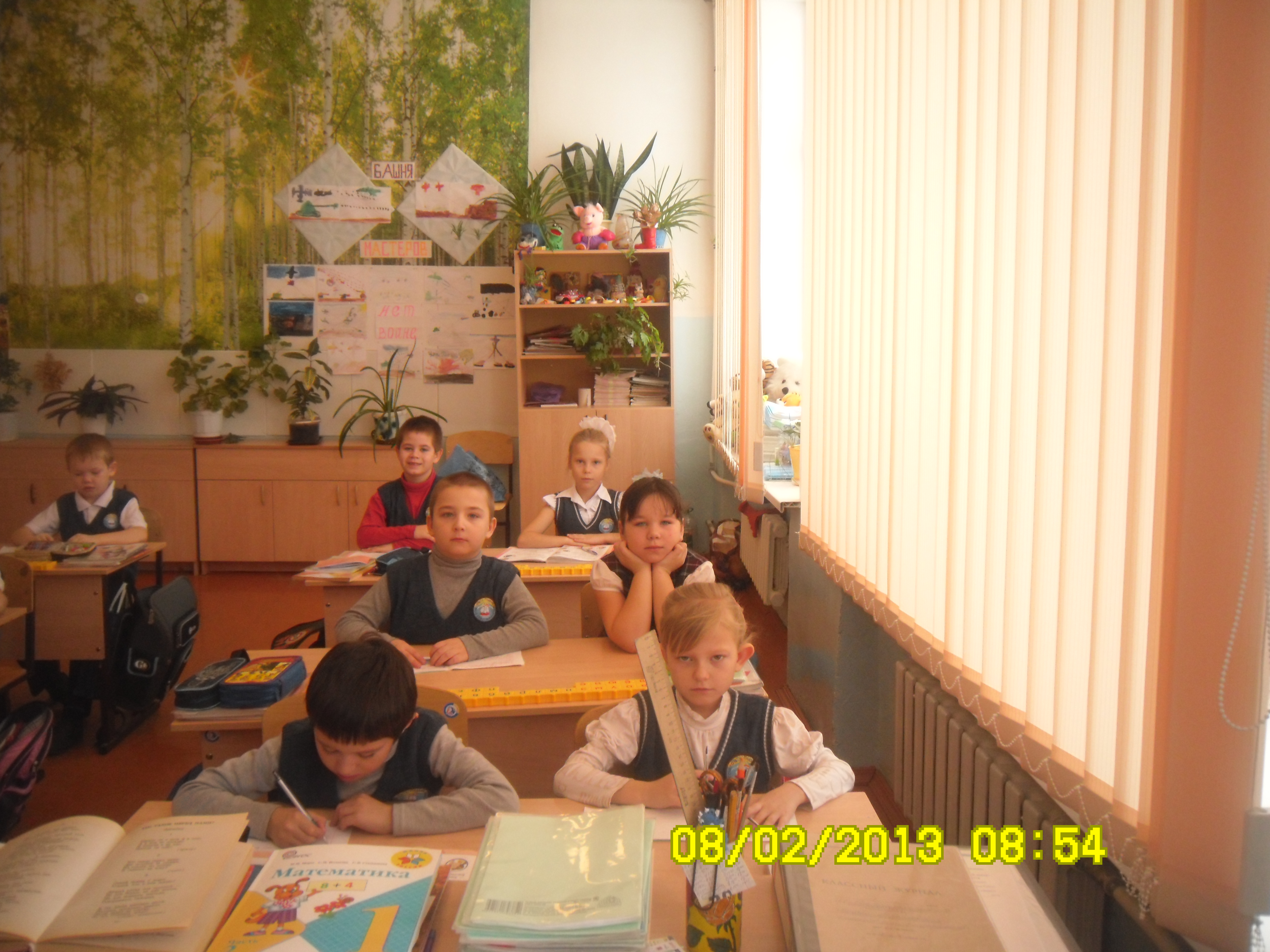 Здравствуйте, это мы!
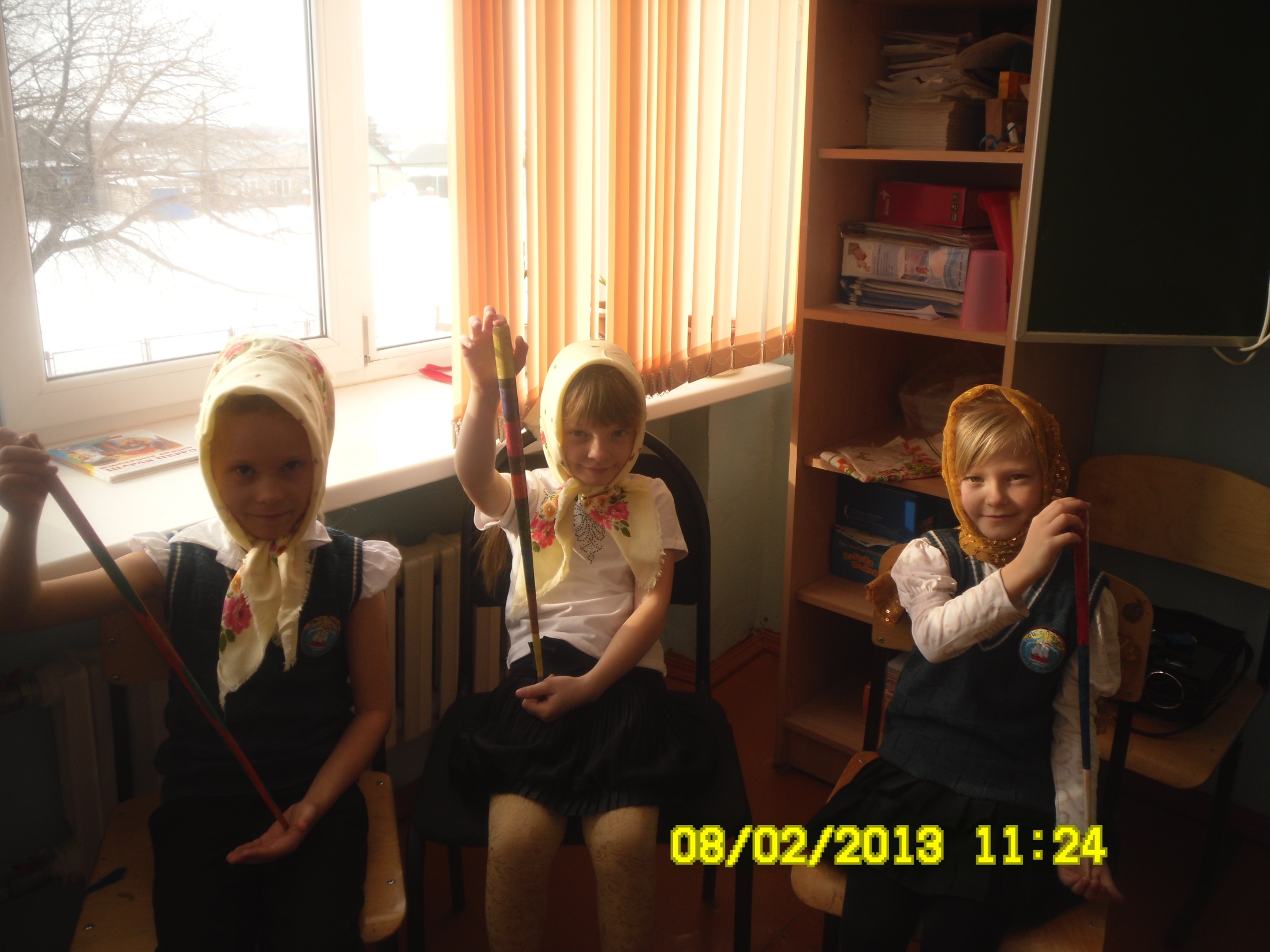 Здравствуйте, это мы!